Physical Restraint: RTLB Lead School Forum: Wednesday 6 September 2017
What has changed?
Physical restraint is now regulated via a combination of the Act, rules and statutory guidelines. It is a legal requirement for schools to: 
comply with the Act and rules 
have regard to the guidelines.
2
[Speaker Notes: The legislation and rules set out what schools must do. The guidelines outline good practice in using physical restraint, and monitoring and reporting on the use of physical restraint. 

By following the Act, the rules and the guidelines when using physical restraint, a teacher or authorised staff member will minimise their risk of injuring a student or being hurt themselves, and mitigate their risk of legal liability.]
What is physical restraint?
The Act defines physical restraint as using physical force to prevent, restrict, or subdue the movement of a student’s body or part of the student’s body.
3
Who can use physical restraint in schools?
Teachers or authorised staff members
4
[Speaker Notes: Teachers are people employed in a teaching position at a school. This includes a person with a Limited Authority to Teach, and a relief teacher employed by the employer (e.g. board of trustees, sponsor or manager). All teachers are automatically authorised to act under the legislation. 

Authorised staff members are employees of a school authorised by their employer (e.g. board of trustees, sponsor or manager) to use physical restraint.]
When can physical restraint be used in schools?
A teacher or authorised staff member must not physically restrain a student unless—
(a) the teacher or staff member reasonably believes that the safety of the student or of any other person is at serious and imminent risk; and
(b) the physical restraint is reasonable and proportionate in the circumstances. [Section 139AC]
5
The rules
The rules [PDF, 847 KB] have requirements for schools to notify monitor and report on the use of physical restraint.
Physical restraint is a serious intervention and when it is used schools now need to notify the Ministry of Education and the employer (board of trustees, sponsor of a partnership school kura hourua, or manager of a private school).
6
[Speaker Notes: This new requirement will allow us to provide appropriate support to schools and students, and update the rules and guidelines if needed to address emerging issues.]
The guidelines
Updated Guidelines for Registered Schools in New Zealand on the Use of Physical Restraint [PDF, 279 KB] are now available. These include strategies for preventative and de-escalation techniques. 
Time Out, for example, is still an acceptable method of de-escalation, whereas seclusion is not.
Schools must have regard to the guidelines
7
Guiding Principles
Physical restraint is a serious intervention.  The guidelines aim to minimise the use of physical restraint. 
If there is an alternative to physically restraining a student, use the alternative.
All schools are required to provide a safe physical and emotional environment for students and staff. 
Teachers and authorised staff members must act reasonably and proportionately in the circumstances to achieve a safe environment for students and staff.
Students’ rights are protected under the Bill of Rights Act 1990.
8
Do not use restraint …
for behaviour that is disrupting the classroom but not putting anyone  at risk of injury
for refusal to comply with an adult’s request
in response to verbal threats
to stop a student who is trying to leave the classroom or school without permission
as coercion, discipline or punishment
for damaging property, unless this could cause injury
9
Individual Behaviour Plan (IBP)
When a student regularly presents a heightened risk of serious injury to themselves or others, an Individual Behaviour Plan should be developed.
10
Training for the whole school
A training package, Understanding Behaviour – Responding Safely, has been developed for New Zealand schools 
The training package includes a full-day workshop for all staff and ongoing support after the workshop 
The focus is on preventative and de-escalation techniques
11
Training for the student’s team
When a Ministry Learning Support Practitioner is part of the team supporting the student the team will be taught how to safely restrain the student, in situations when preventative and de-escalation strategies have not been effective, and physical restraint is part of an Individual Behaviour Plan.
12
What about the data?
Initial observations since the rules came into effect are:
Prevalence – about 10 incident reports a day are sent through for Ministry to follow up
Overwhelmingly physical restraint is being reported in primary schools
Some very young students are being physically restrained
13
What are the implications for RTLB?
Practice implications?
What strategies would RTLB suggest to minimise the use of physical restraint?
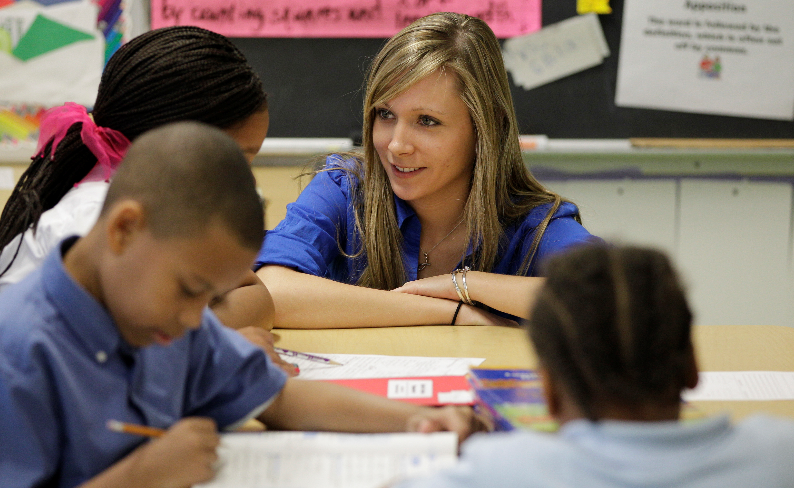 14